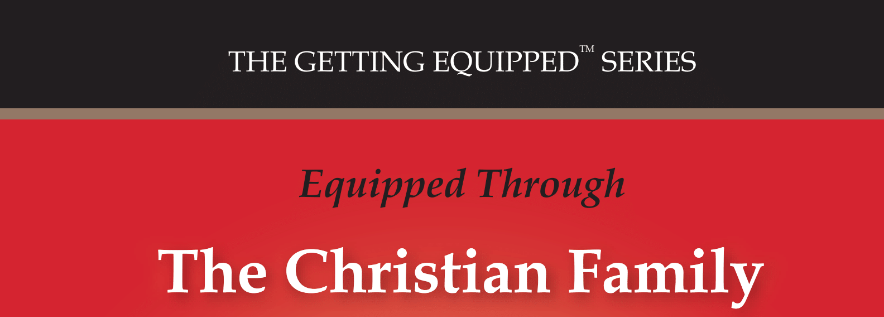 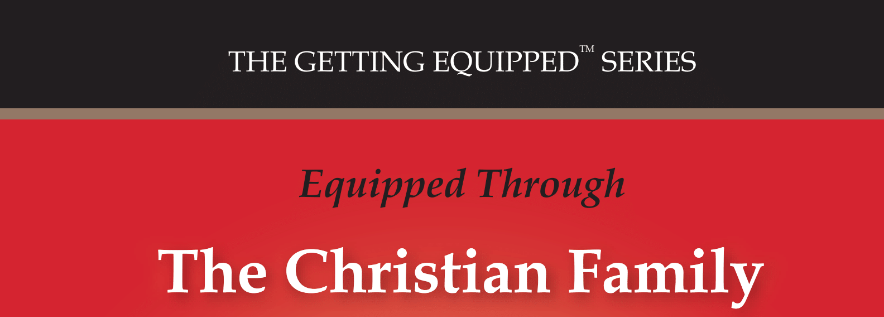 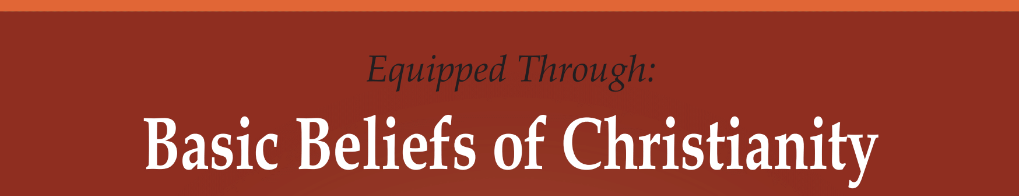 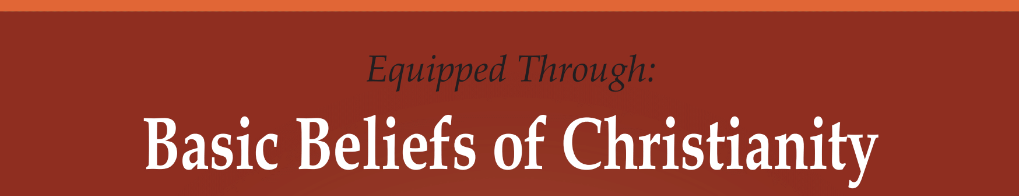 Lesson- 2
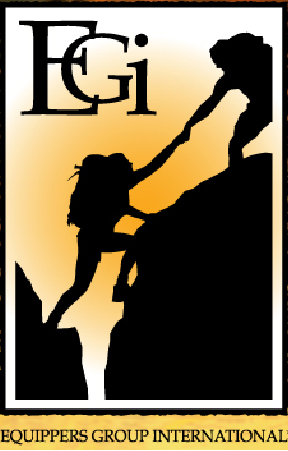 god the father
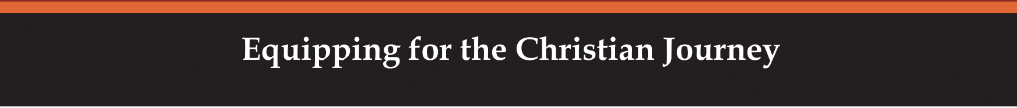 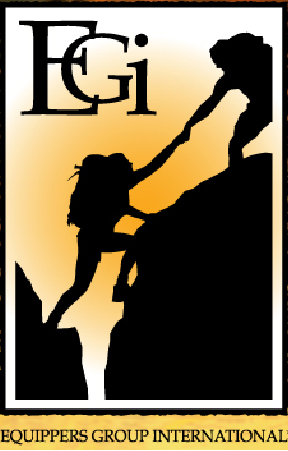 god the father
OBJECTIVES OF THE LESSON
1.  To know that there is only one God
2.  To examine the characteristics and nature of God
To understand the persons of the Godhead
Take action to know God better

DISCUSSION QUESTIONS AT END
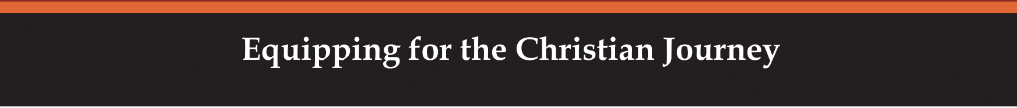 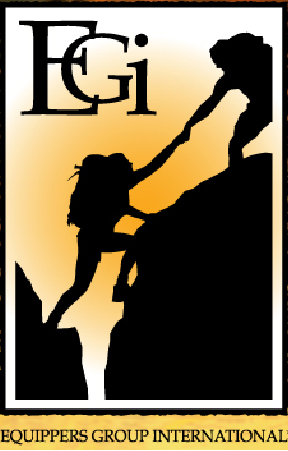 god the father
KEY VERSES
And we pray this in order that you may live a life worthy of the Lord and may please him in every way; bearing fruit in every good work, growing in the knowledge of God. 

Colossians 1:10
You shall have no other gods before me. You shall not make for yourself an idol in the form of anything in heaven above of on the earth beneath or in the waters below. You shall not bow down to them or worship them; for I, the LORD your god, am a jealous God.

Exodus 20:3-5
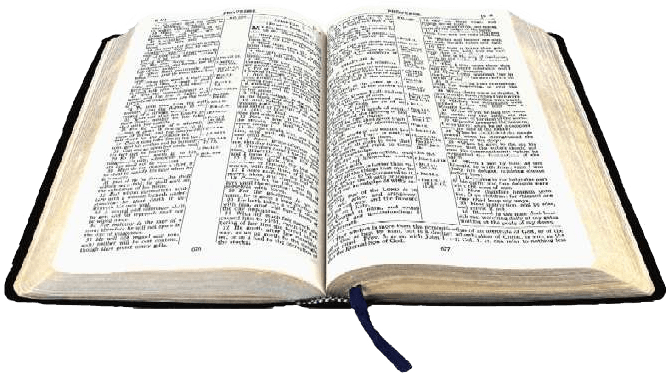 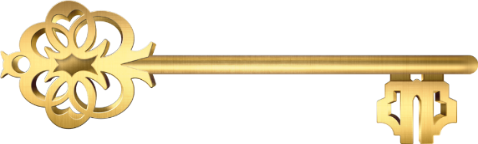 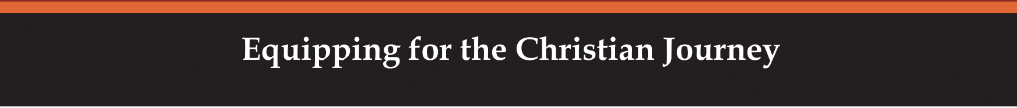 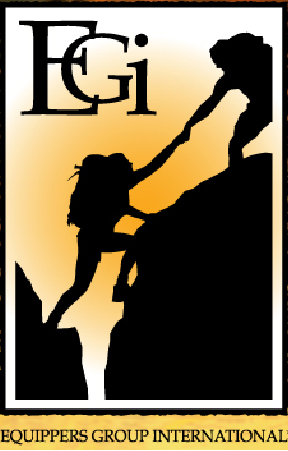 god the father
Who is God?
God is an intelligent, spiritual and personal being—the creator, redeemer, preserver and ruler of the universe. Although God is above all creation, He still desires to have a relationship with people. 

Come near to God and he will come near to you… (James 4:8)

The Lord is near to all who call on him, to all who call on him in truth. (Psalm 145: 18)
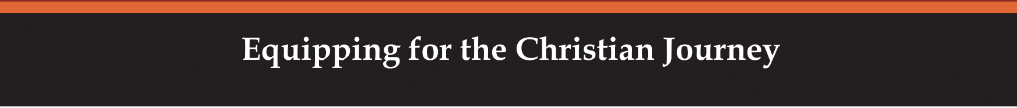 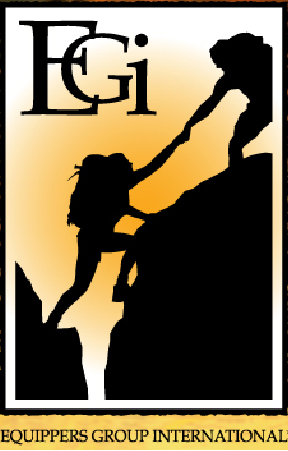 god the father
How many persons are in the Godhead?
While God is one, He exists in three persons (the Godhead)—commonly referred to as “the Trinity”—the Father, the Son and the Holy Spirit. The God head is composed of these persons of God—each with His own attributes as they relate to mankind.
God, the Father—All powerful, all loving and all wise. God is Father to those who become His children through faith in Jesus.
God, the Son—Jesus Christ, God’s Son, became a man and, through His death and resurrection, is Savior.
God, the Holy Spirit—The Spirit of God, who regenerates, indwells, baptizes, energizes and sanctifies the believer.

These three persons of God are one God—the same in substance, equal in power and glory.
The Trinity
FATHER
IS
IS
NOT
IS
NOT
GOD
IS
IS
SPIRIT
SON
IS
NOT
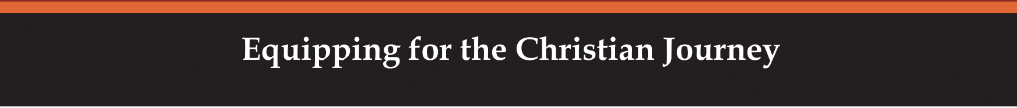 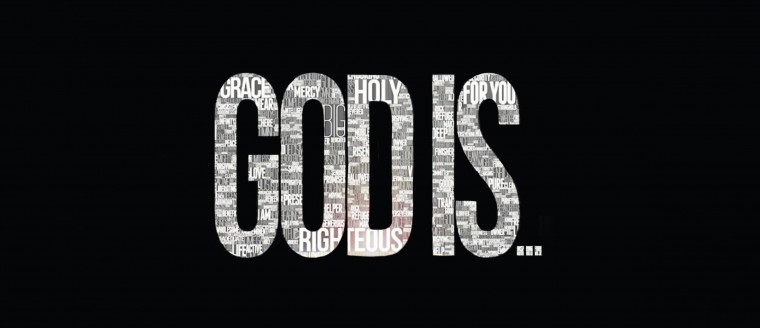 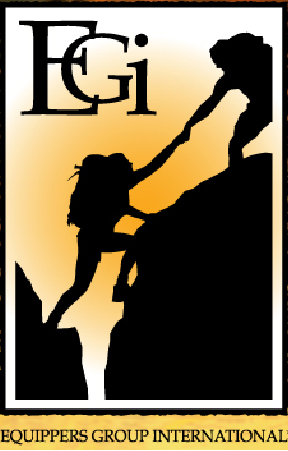 god the father
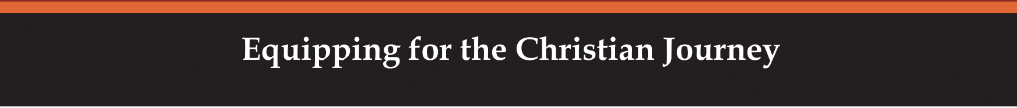 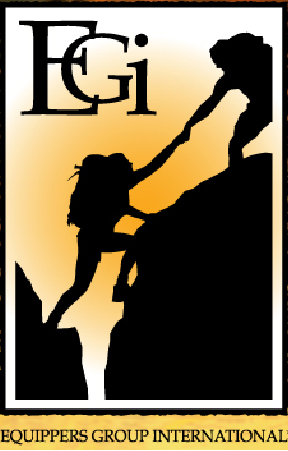 god the father
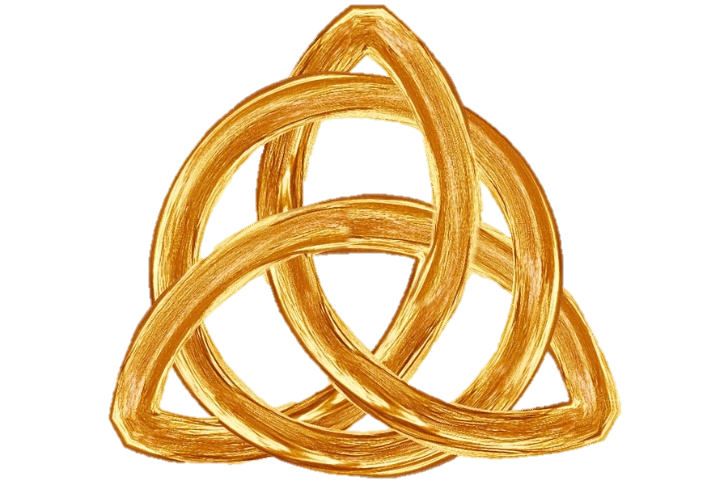 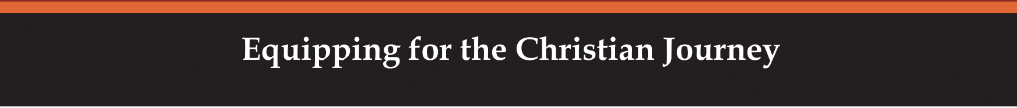 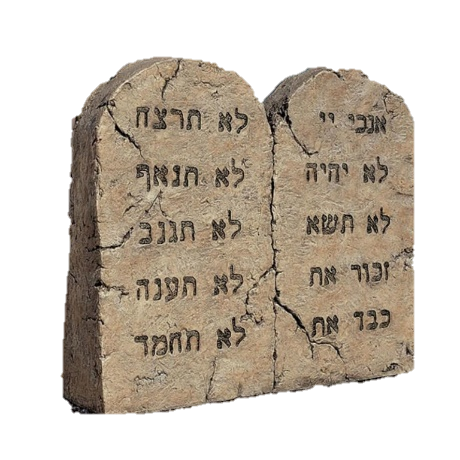 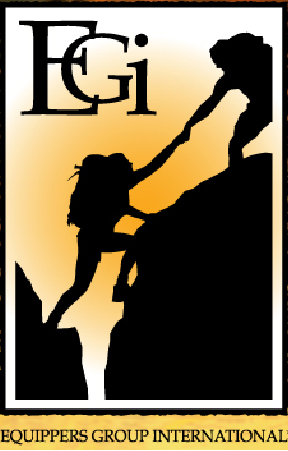 god the father
Is there more than one God?
NO! There is only one God—the living and true God. Many Scriptures point to this fact. 

This is what the Lord says—Israel’s King and Redeemer, the Lord Almighty: I am the first and I am the last; apart from me there is no God. (Isaiah 44:6)

How great you are, O Sovereign Lord! There is no one like you and there is no God but you, as we have heard with our own ears. (2 Samuel 7:22)

Also read Deuteronomy 6:4 and Isaiah 43: 10-13
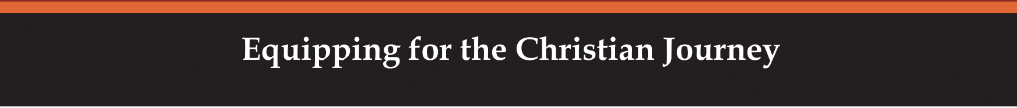 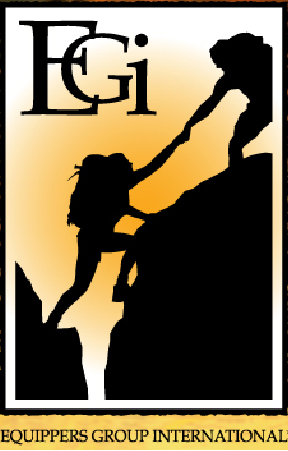 god the father
Why knowing God is so important
Knowing God is more important than gaining wisdom, strength or riches. 

This is what the Lord says: “Let not the wise boast of his wisdom or the strong man boast of his strength or the rich man boast of his riches, but let him who boasts boast about this: that he understands and knows me, that I am the Lord, who exercises kindness, justice and righteousness on earth, for in these I delight.”
(Jeremiah 9:23-24)
Eternal life (salvation) is rooted in relationship with God.
We know also that the Son of God has come and has given us understanding, so that we may know him who is true. And we are in him who is true—even in his Son Jesus Christ. He is the true God and eternal life. (1 John 5:20)

Now this is eternal life: that they may know you, the only true God, and Jesus Christ,, whom you have sent. (John 17:3)
We are commanded to pursue the knowledge of God.
Let us know, let us pursue the knowledge of the Lord.
(Hosea 6:3 NKJV)
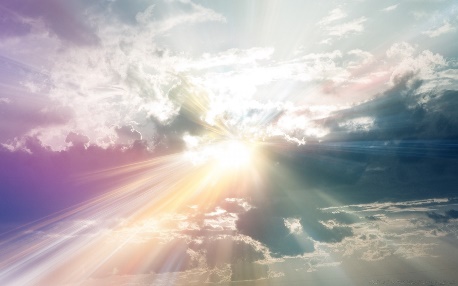 Strength in battle comes from knowing God.
…but the people who know their God shall be strong and carry out great exploits.
(Daniel 11:32 NKJV)
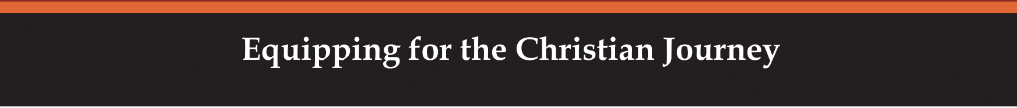 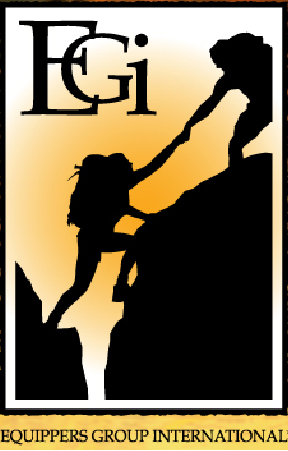 god the father
God
is a loving 
father
Attributes of God the Father
All Powerful
(omnipotent)
Ps. 147:5,
1 Ch. 29:11,
Eph. 3:20
Eternal
& Infinite
Spirit
1 Jn. 3:1,
Isa. 63:16,
Mal. 2:10,
Rom. 8:15,
Jas. 1:17
All Knowing
(omniscient)
John 4:24, 
Genesis 1:2
Deut. 33:27 & 32:40, 
Job 11:7, Psalm 90:2
& 139:1-9, 
Isa. 57:15
John 16:30, 
Ps. 139:1-6, 
Acts 1:23-26, 
Heb. 4:13, 
1 John 3:20
Always Present
(omnipresent)
God created
us in his image--
But is not like us
Ps. 139:7 & 8-12
Changeless
God does not live 
in temples—but in 
the hearts of men
Holy
Loving
Isa. 55:8, Gen. 1:26-27,
Num. 23:19
Jas. 1:17,
Mal. 3:6
Rev. 4:8
1 Jn. 4:16, Jer. 31:3, 
Rom. 5:8 & 8: 38-39, 
Eph. 2:4-5
1 Cor. 3:16,
Acts 17:24-25
Wrathful
(severity, anger)
Gracious
God can be known by us
Ex. 34:6-7
Heb. 8:11, Ez. 38:23,
John 16:14-15 & 17:25-26
Rom. 1:18, Ps. 95:11,
Heb. 12:28-29,
Rev. 6:16
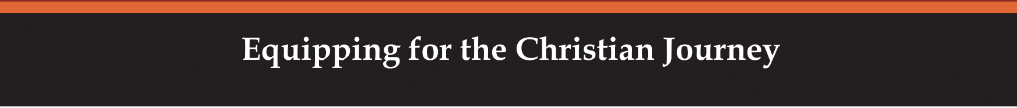 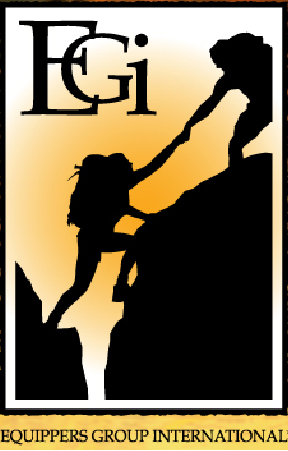 god the father
Names of God the Father
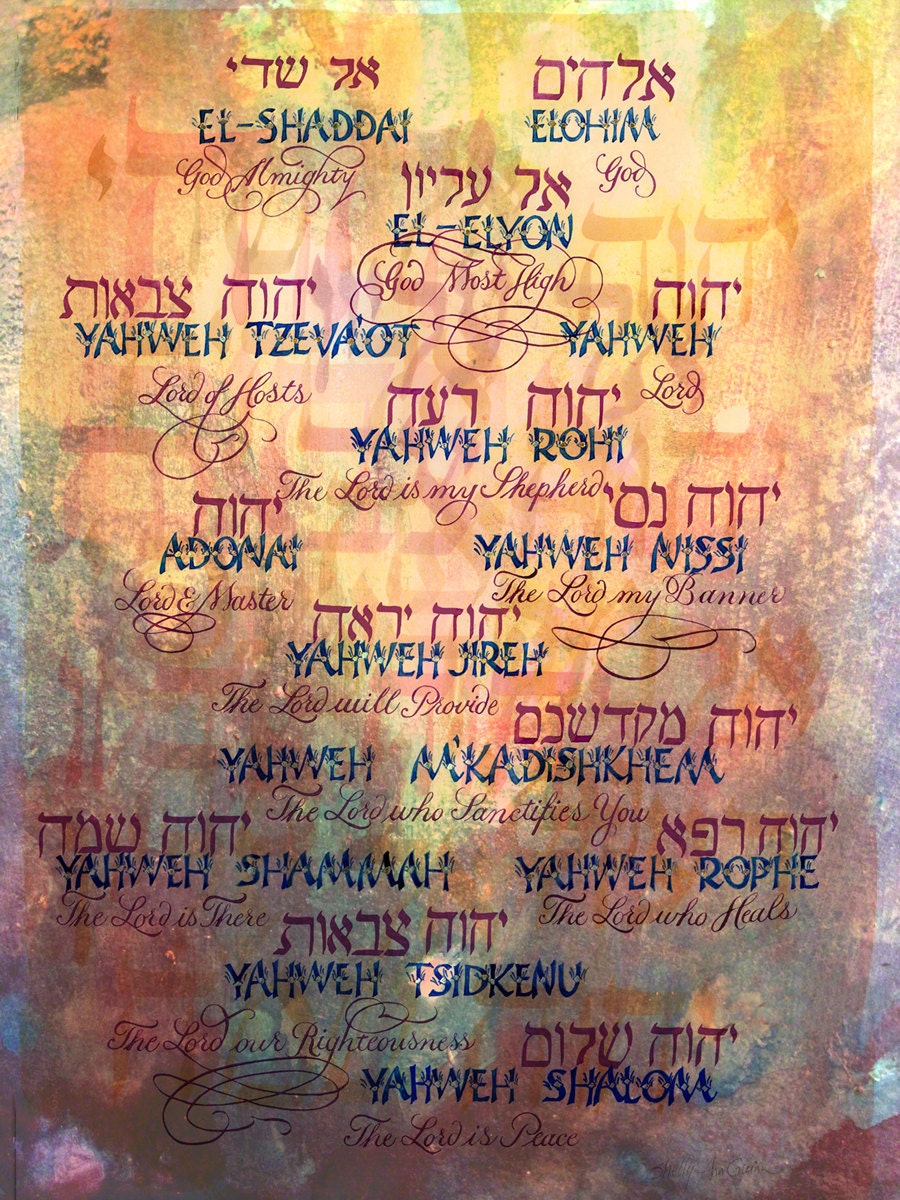 God has many names which are associated with His different character traits. These names are the English translation from Hebrew. Several are shown in the following table. 

Note that Jehovah is a translation for the word Yahweh.
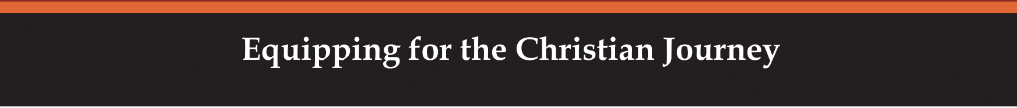 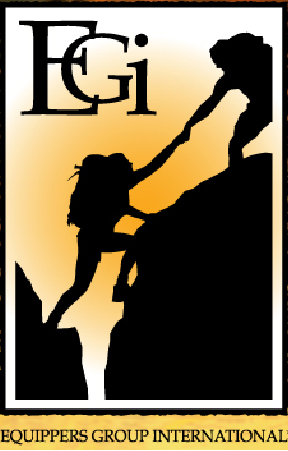 god the father
Names of God the Father
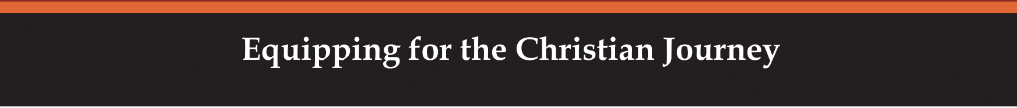 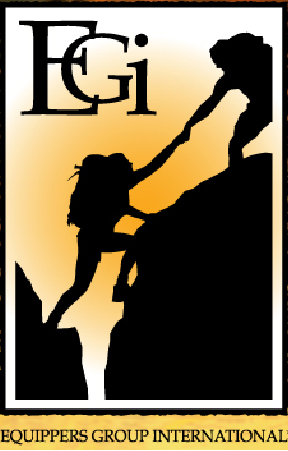 god the father
Names of God the Father
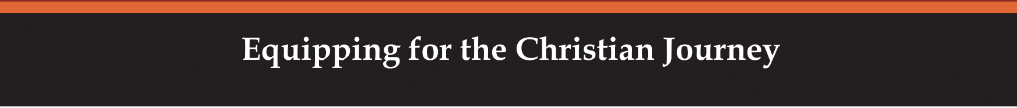 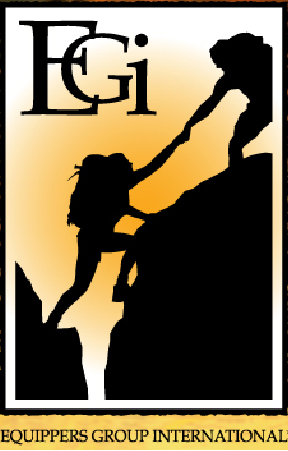 god the father
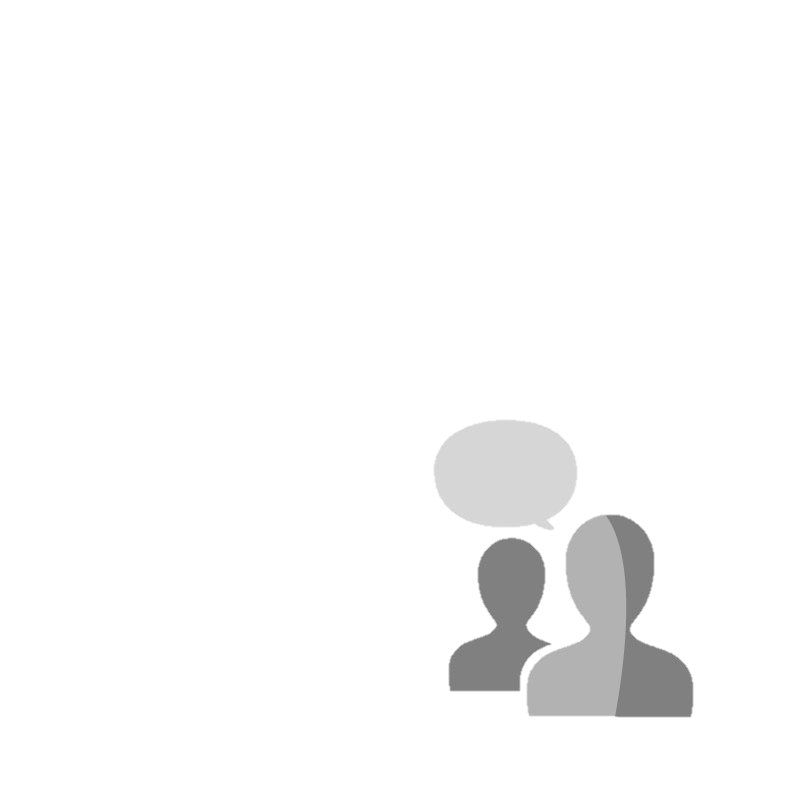 DISCUSSION
QUESTIONS
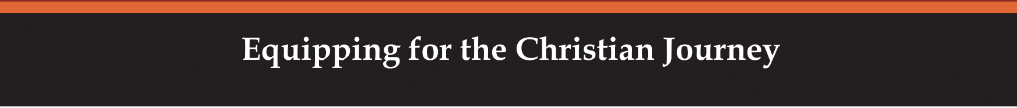 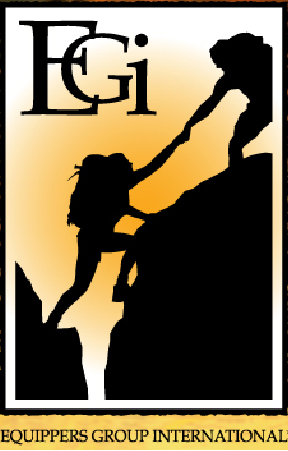 god the father
Describe God in your own words.
Why is it wrong to worship other gods?
Are other gods worshipped in your culture?
Which one of the attributes of God brings you the most comfort?
How is God like us?
Why is God’s attribute of wrath consistent with His love?
Which characteristic or attribute of God motivates you to serve, obey or love God?
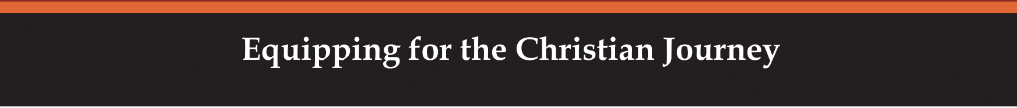 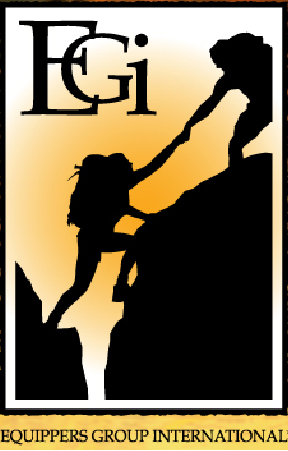 god the father
APPLICATION
Memorize Exodus 20:3-5 and Colossians 1:10

Look up the additional Scriptures—think about and examine God’s character.
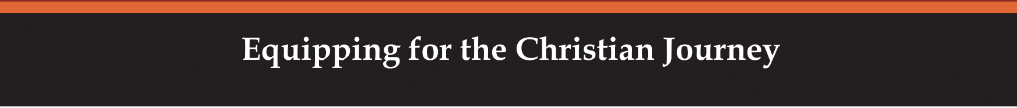 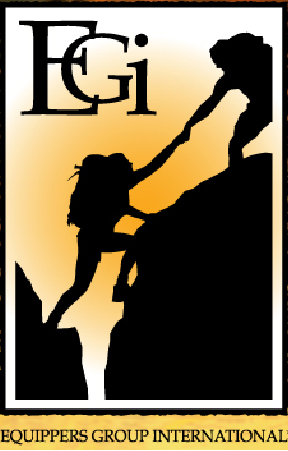 god the father
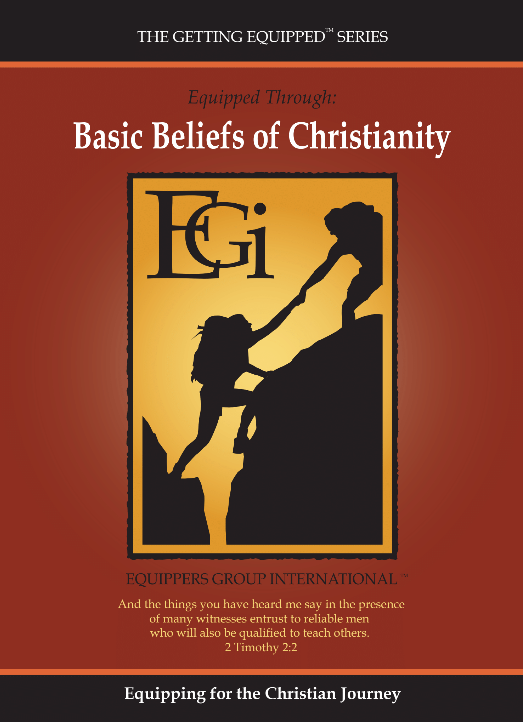 Contact: Info@Equippersgroup.org